Spot the summer fruits in the following grid and circle them!
BANANAS
APPLESPEARS
ORANGE
ANANAS
WATERMELON
GRAPES
CHERRY
APPRICOT
STRWBERRY
The solution
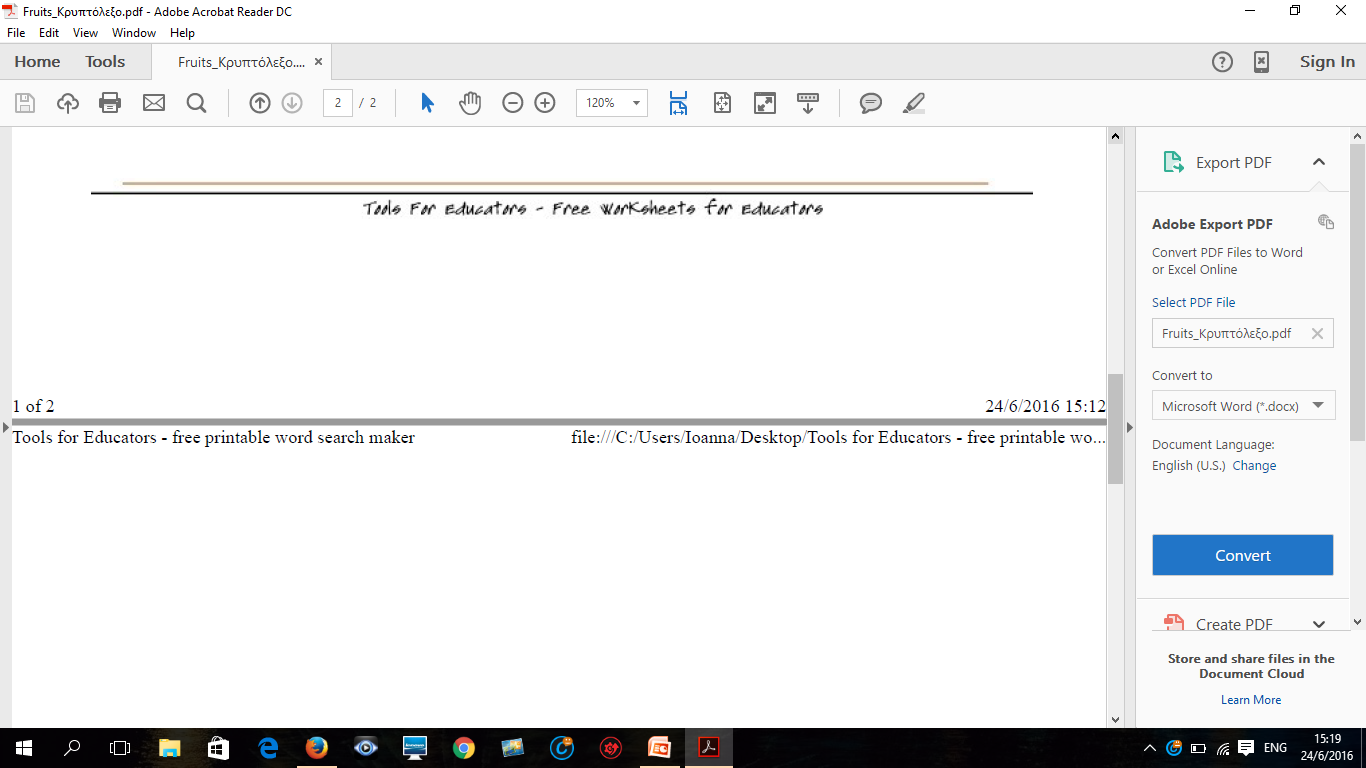